Our city, Warsaw
Warsaw is the biggest city in Poland and it is the capital. It has 
1 478 916 residents. This is a very beautiful city.
Warsaw’s stadiums
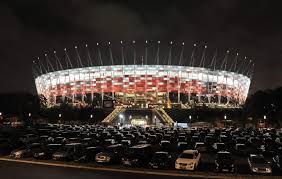 Legia Stadium
National  Stadium
Football clubs from Warsaw
Legia Warszawa






Legia Warszawa and Polonia Warszawa are from Warsaw.
Polonia Warszawa
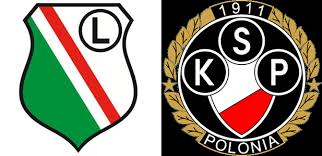 Warsaw seen from the International Space Station
Songs about Warsaw
https://www.youtube.com/watch?v=ePNUSmH3dMI – Dream About Warsaw (Polish version)
https://www.youtube.com/watch?v=t815V9viQeU – A song about Infantry
Warsaw Uprising 1944 year
1st August 1944 year. This is one of the crucial wars. Poland was invaded by the Germans and Russians. Poland was totally broken.
Legends about Warsaw
The most popular legend about Warsaw is the legend of  Wars and Sawa. A popular legend is also a legend of the Warsaw Mermaid. Another one is the legend of the dragon Basilisk.
Beautiful buildings in Warsaw
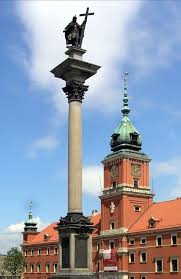 The Royal Castle and
Kolumn Sigismund II
Palace of Culture and Science
Made by: Jan Kaczmarski and Szymon Lasiewicz
Resoureces:Google